Человек и информация
Органы чувств и типы информации
3 класс
Мы живем в мире, где информация находится вокруг нас повсюду.

Но воспринимаем мы ее по разному. А как именно  - с вами сегодня узнаем.
А теперь попробуем с вами разгадать загадки
Загадка
Живет мой братец за горой,
Не может встретиться со мной.
Органы чувств
Глаза
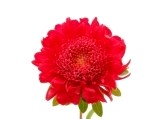 [Speaker Notes: Посмотрим на слайд и опишем картинки. Как мы можем описать эти предметы? С помощью чего мы можем определить их цвет?]
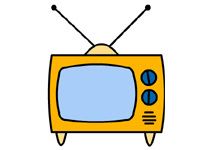 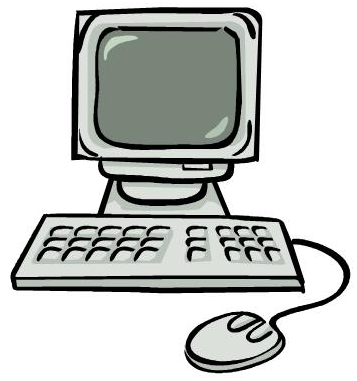 [Speaker Notes: Что общего у этих предметов? С помощью чего мы можем получить информацию владея ими? Какой орган чувств нам будет необходим?]
Зрительная информация
Загадка
Вот гора, а у горы
Две глубокие норы.
В этих норах воздух бродит.
То заходит, то выходит.
Нос
Обонятельная информация
Загадка
Они есть у осла,
Они есть у коровы,
Ловят всё подряд,
Как локаторы стоят.
Уши
Слуховая информация
Загадка
Если б не было его,
Не сказал бы ничего.
Язык
Вкусовая информация
Загадка
Пять братьев –
Годами равные,
Ростом разные.
Пальцы. Кожа
Тактильная информация
Следующие предметы мы будем описывать и говорить, с помощью каких органов чувств мы получим ту или иную информацию?
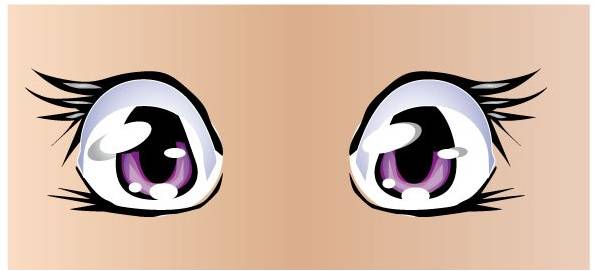 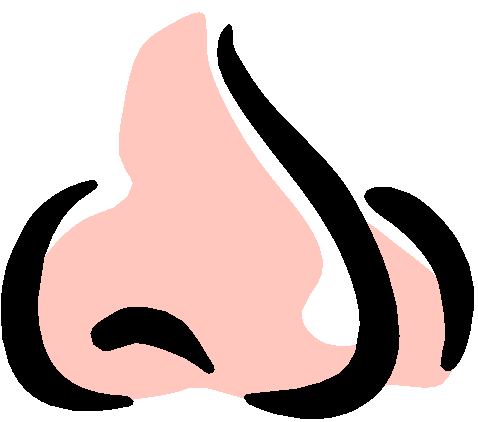 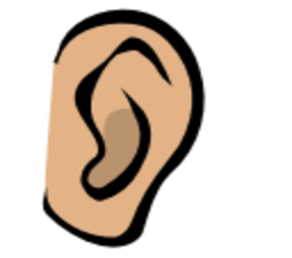 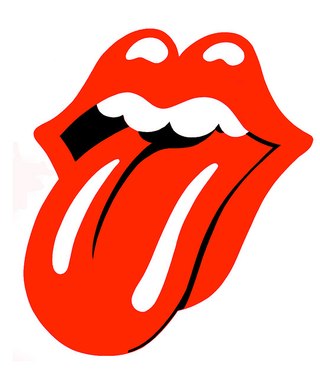 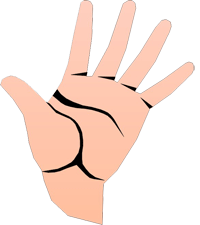 [Speaker Notes: Посмотрим на рисунок и скажем, что на нем изображено? (мама варит суп) Как мама получила информацию о том, что суп готов? А как мы получили эту информацию по рисунку?]
[Speaker Notes: Посмотрим на рисунок и скажем, что на нем изображено? (дедушка читает газету) Как он получает информацию? А как мы получили эту информацию по рисунку?]
Молодцы!